LIBERTA DI ESPRESSIONE E  PLURALISMO DELL’INFORMAZIONE il sostegno all’editoria in italia e in europa
LUMSA - LIBERA UNIVERSITA’ MARIA SANTISSIMA ASSUNTA
ROMA, 7-8 OTTOBRE 2024
Pluralismo e libertà d’informazione
Da sempre, il nostro ordinamento ha considerato la libertà di informazione, nel suo risvolto attivo e passivo, quale “condizione preliminare per l’attuazione dei princìpi propri dello Stato democratico” (Corte Costituzionale sentenza n. 29 del 1996).
Il fondamento costituzionale della libertà di informazione è da rinvenirsi nell’articolo 21 della Costituzione.
Economia e gestione delle imprese editoriali
Prof. Avv. Fabrizio Carotti
2
RIPRODUZIONE RISERVATA
Art. 21 della Costituzione
comma 1
«Tutti hanno diritto di manifestare liberamente il proprio pensiero con la parola, lo scritto e ogni altro mezzo di diffusione. (…)»


Nella nostra Costituzione: libertà di espressione, libertà di informazione, pluralismo e democrazia sono strettamente interconnessi.
Economia e gestione delle imprese editoriali
Prof. Avv. Fabrizio Carotti
3
RIPRODUZIONE RISERVATA
Art. 21 della Costituzione
commi 2,3,4
« La stampa non può essere soggetta ad autorizzazioni o censure.
Si può procedere a sequestro soltanto per atto motivato dell'autorità giudiziaria nel caso di delitti, per i quali la legge sulla stampa espressamente lo autorizzi, o nel caso di violazione delle norme che la legge stessa prescriva per l'indicazione dei responsabili.
In tali casi, quando vi sia assoluta urgenza e non sia possibile il tempestivo intervento dell'autorità giudiziaria, il sequestro della stampa periodica può essere eseguito da ufficiali di polizia giudiziaria, che devono immediatamente, e non mai oltre ventiquattro ore, fare denunzia all'autorità giudiziaria. Se questa non lo convalida nelle ventiquattro ore successive, il sequestro s'intende revocato e privo d'ogni effetto. »
Economia e gestione delle imprese editoriali
Prof. Avv. Fabrizio Carotti
4
RIPRODUZIONE RISERVATA
Art. 21 della Costituzione
commi 5 e 6
« La legge può stabilire, con norme di carattere generale, che siano resi noti i mezzi di finanziamento della stampa periodica.
Sono vietate le pubblicazioni a stampa, gli spettacoli e tutte le altre manifestazioni contrarie al buon costume. La legge stabilisce provvedimenti adeguati a prevenire e a reprimere le violazioni. »
Economia e gestione delle imprese editoriali
Prof. Avv. Fabrizio Carotti
5
RIPRODUZIONE RISERVATA
La libertà di manifestazione del pensiero
Risvolto attivo: diritto a diffondere e comunicare informazioni
 Risvolto passivo:  diritto a ricevere ed essere destinatario di informazioni

Nella Costituzione trova tutela il pluralismo, la molteplicità delle opinioni, dei valori, degli stili di vita.
Economia e gestione delle imprese editoriali
Prof. Avv. Fabrizio Carotti
6
RIPRODUZIONE RISERVATA
Per la Corte costituzionale:
il Legislatore dovrebbe impedire la formazione di posizioni dominanti e favorire l’accesso del massimo numero possibile di voci diverse in modo tale che il cittadino possa essere messo in condizione di compiere le sue valutazioni avendo presenti punti di vista differenti e orientamenti culturali contrastanti.
Economia e gestione delle imprese editoriali
Prof. Avv. Fabrizio Carotti
7
RIPRODUZIONE RISERVATA
L’intervento pubblico concretizza il pluralismo informativo
L’esigenza di tutelare la libertà di informazione ha fatto sì che il Legislatore si preoccupasse di 
predisporre misure a sostegno del settore
soprattutto per le imprese locali di piccole dimensioni che, quale voce alternativa e complementare ai giornali a tiratura nazionale,
 concretizzano pienamente il pluralismo informativo

Esempio: Fondo per il pluralismo e l’innovazione dell’informazione
Economia e gestione delle imprese editoriali
Prof. Avv. Fabrizio Carotti
8
RIPRODUZIONE RISERVATA
Il sistema del sostegno all’editoria
Attualmente in Italia il sistema del sostegno all’editoria prevede:
 una serie di misure dirette, che vedono le imprese editrici beneficiarie immediate di contributi a vario titolo;
una serie di misure indirette che, attraverso agevolazioni fiscali o contributi indiretti, 
facilitano la piena attuazione della libertà di informazione
Economia e gestione delle imprese editoriali
Prof. Avv. Fabrizio Carotti
9
RIPRODUZIONE RISERVATA
Confronto europeo
La scelta del legislatore italiano di supportare l’informazione, in modo diretto e indiretto, è tutt’altro che un unicum, come ha dimostrato:
 il Rapporto pubblicato a fine 2021 dal Dipartimento per l’Editoria (DIE), che effettua uno studio comparativo con «altri paesi europei di consolidata tradizione democratica»;
la classifica del World Press Freedom Index sulla libertà di stampa, che vede ai primi posti i Paesi del Nord Europa e, più in generale, l’Europa, in cui la presenza del sostegno pubblico all’informazione è forte ed articolata.
Economia e gestione delle imprese editoriali
Prof. Avv. Fabrizio Carotti
10
RIPRODUZIONE RISERVATA
L’informazione è un bene pubblico?
L’Unesco, per sottolineare l’importanza, in un sistema democratico, della libera informazione, suole richiamare una icastica affermazione dell’economista statunitense Joseph Stiglitz: 

“L’informazione è un bene pubblico […] e in quanto bene pubblico ha bisogno del sostegno pubblico”.
Economia e gestione delle imprese editoriali
Prof. Avv. Fabrizio Carotti
11
RIPRODUZIONE RISERVATA
Critiche all’intervento pubblico
In Italia, per un certo periodo, si è imposta una corrente di pensiero tesa a “delegittimare” le misure di sostegno pubblico al sistema dell’informazione, con 2 argomenti: 

da un lato, che l’afflusso di risorse pubbliche al sistema editoriale rappresenterebbe un condizionamento per chi dovrebbe essere libero di svolgere la funzione di watch dog a tutela della democrazia e del pluralismo delle opinioni;

dall’altro, che la spesa volta a sostenere il pluralismo dell’informazione non potrebbe essere considerata essenziale, in quanto estranea all’ambito tipico delle attività di carattere pubblicistico.
Economia e gestione delle imprese editoriali
Prof. Avv. Fabrizio Carotti
12
RIPRODUZIONE RISERVATA
Report del DIE: Politiche di sostegno pubblico a confronto
Comparazione con altri Paesi europei, «ispirata» da:

uno studio condotto dall’Università di Oxford, mai pubblicato e tradotto in Italia, secondo cui “…il totale del sostegno pubblico ai media, misurato in euro pro capite annuo, va da un massimo di 130,7 euro in Finlandia ad un minimo di 43,1 euro in Italia…”;

classifica del World Press Freedom Index sulla libertà di stampa, che vede ai primi posti i Paesi del Nord Europa, in cui la presenza del sostegno pubblico all’informazione è forte ed articolata.
Economia e gestione delle imprese editoriali
Prof. Avv. Fabrizio Carotti
13
RIPRODUZIONE RISERVATA
Il Dipartimento per l’Informazione e l’Editoria (DIE)
A diretto supporto del Presidente del Consiglio, è la struttura di governo politico in materia di Informazione ed Editoria per:

il coordinamento delle attività di comunicazione istituzionale;
la promozione delle politiche di sostegno all'editoria ed ai prodotti editoriali;
il coordinamento delle attività volte alla tutela del diritto d'autore.
Economia e gestione delle imprese editoriali
Prof. Avv. Fabrizio Carotti
14
RIPRODUZIONE RISERVATA
Compiti del DIE
attività di comunicazione istituzionale;
pubblicità e documentazione istituzionale, informazione, anche attraverso la stipula di convenzioni con le agenzie di stampa e con la RAI;
comunicazione diretta al pubblico sulle attività della Presidenza e del Governo;
concessione dei premi alla cultura e per il rilascio dei lasciapassare stampa;
politiche di sostegno all'editoria;
concessione alle imprese editoriali dei contributi diretti e indiretti;
tutela del diritto d'autore e contrasto alla pirateria digitale e multimediale;
vigilanza sulla Società italiana autori ed editori (SIAE).
Economia e gestione delle imprese editoriali
Prof. Avv. Fabrizio Carotti
15
RIPRODUZIONE RISERVATA
Risultati del Rapporto del DIE
Il quadro di interventi pubblici adottato in Italia a sostegno dell’editoria (sia pre che post pandemia ) si colloca all’interno di un analogo panorama europeo.

 A livello europeo, tutti gli interventi sono orientati alla tutela del pluralismo e dell’indipendenza del settore editoriale, fattori per i quali un finanziamento di natura pubblica, specie dopo l’emergenza sanitaria, risulta quantomai essenziale.
Economia e gestione delle imprese editoriali
Prof. Avv. Fabrizio Carotti
16
RIPRODUZIONE RISERVATA
Il sostegno all’editoria in Italia
Misure dirette, che vedono le imprese editrici beneficiarie immediate di contributi a vario titolo.
 Misure indirette, attraverso agevolazioni fiscali o contributi indiretti. 
 Misure di accesso anticipato alla pensione per giornalisti e poligrafici (c.d. prepensionamento).
 Misure speciali (dirette e indirette) per Covid-19.
Economia e gestione delle imprese editoriali
Prof. Avv. Fabrizio Carotti
17
RIPRODUZIONE RISERVATA
Misure dirette
I contributi spettano nei limiti delle risorse destinate a ciascuna tipologia, tramite il c.d. Fondo per il pluralismo e l’innovazione dell’informazione; in caso di insufficienza, agli aventi diritto spettano contributi ridotti mediante riparto proporzionale.
Di seguito, il totale dei contributi diretti alla stampa nel triennio analizzato dal DIE (in milioni di euro):
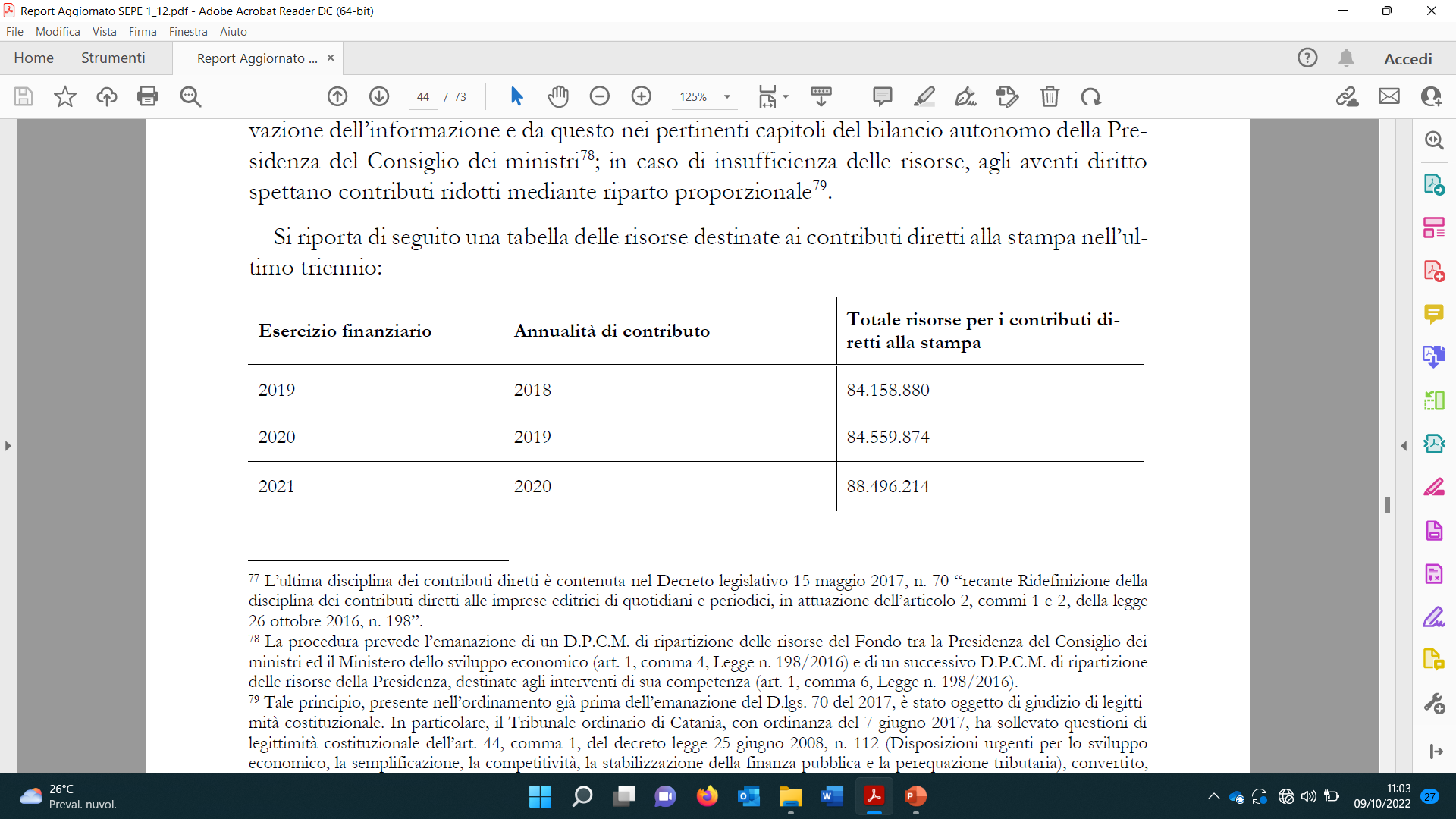 Economia e gestione delle imprese editoriali
Prof. Avv. Fabrizio Carotti
18
RIPRODUZIONE RISERVATA
Esempi di contributi diretti
alle imprese editrici di quotidiani e periodici diffusi in Italia;
alle imprese editrici di testate espressione di minoranze linguistiche;
alle imprese editrici di quotidiani e periodici italiani diffusi all’estero;
all’editoria speciale periodica per non vedenti e ipovedenti;
ai periodici editi dalle associazioni dei consumatori e degli utenti.
Economia e gestione delle imprese editoriali
Prof. Avv. Fabrizio Carotti
19
RIPRODUZIONE RISERVATA
Misure indirette
Maggiormente diversificate ed eterogenee rispetto alle «dirette»: 

poiché, in virtù dell’art. 21 della Costituzione, il Legislatore può scegliere di sostenere le attività che in un dato momento storico appaiono più meritevoli di supporto, il panorama delle misure “indirette” varia nel tempo, anche in relazione a specifiche e contingenti crisi di mercato.
Economia e gestione delle imprese editoriali
Prof. Avv. Fabrizio Carotti
20
RIPRODUZIONE RISERVATA
Esempi di contributi indiretti
Tariffe postali agevolate
 Sostegno alle scuole per l’acquisto di abbonamenti ai quotidiani, periodici e riviste scientifiche e di settore, in aiuto alla didattica e per la lettura critica
 Credito d’imposta sugli investimenti pubblicitari incrementali
 Credito d’imposta per le edicole
 IVA agevolata (4% in luogo del 22%)
Regime IVA e forfettizzazione delle rese
Economia e gestione delle imprese editoriali
Prof. Avv. Fabrizio Carotti
21
RIPRODUZIONE RISERVATA
Prepensionamento giornalisti/poligrafici
In questa misura, l’intervento pubblico si sostanzia nella copertura degli oneri per le imprese derivanti dal ricorso alla pensione di vecchiaia anticipata per i giornalisti e i poligrafici dipendenti da aziende in ristrutturazione o in crisi, al fine di favorire una sorta di «ricambio generazionale».
Economia e gestione delle imprese editoriali
Prof. Avv. Fabrizio Carotti
22
RIPRODUZIONE RISERVATA
Misure speciali per Covid-19
Tra le misure dirette: deroghe temporanee e differimenti di pagamento. 

 Tra le misure indirette: credito d’imposta per i servizi digitali; credito d’imposta per la distribuzione delle testate; bonus una tantum edicole; credito d’imposta sull’acquisto della carta; credito d’imposta sugli investimenti pubblicitari; credito d’imposta per le edicole; forfettizzazione delle rese al 95%.
Economia e gestione delle imprese editoriali
Prof. Avv. Fabrizio Carotti
23
RIPRODUZIONE RISERVATA
Rapporto DIE: Comparazione in rapporto alla popolazione 1/2
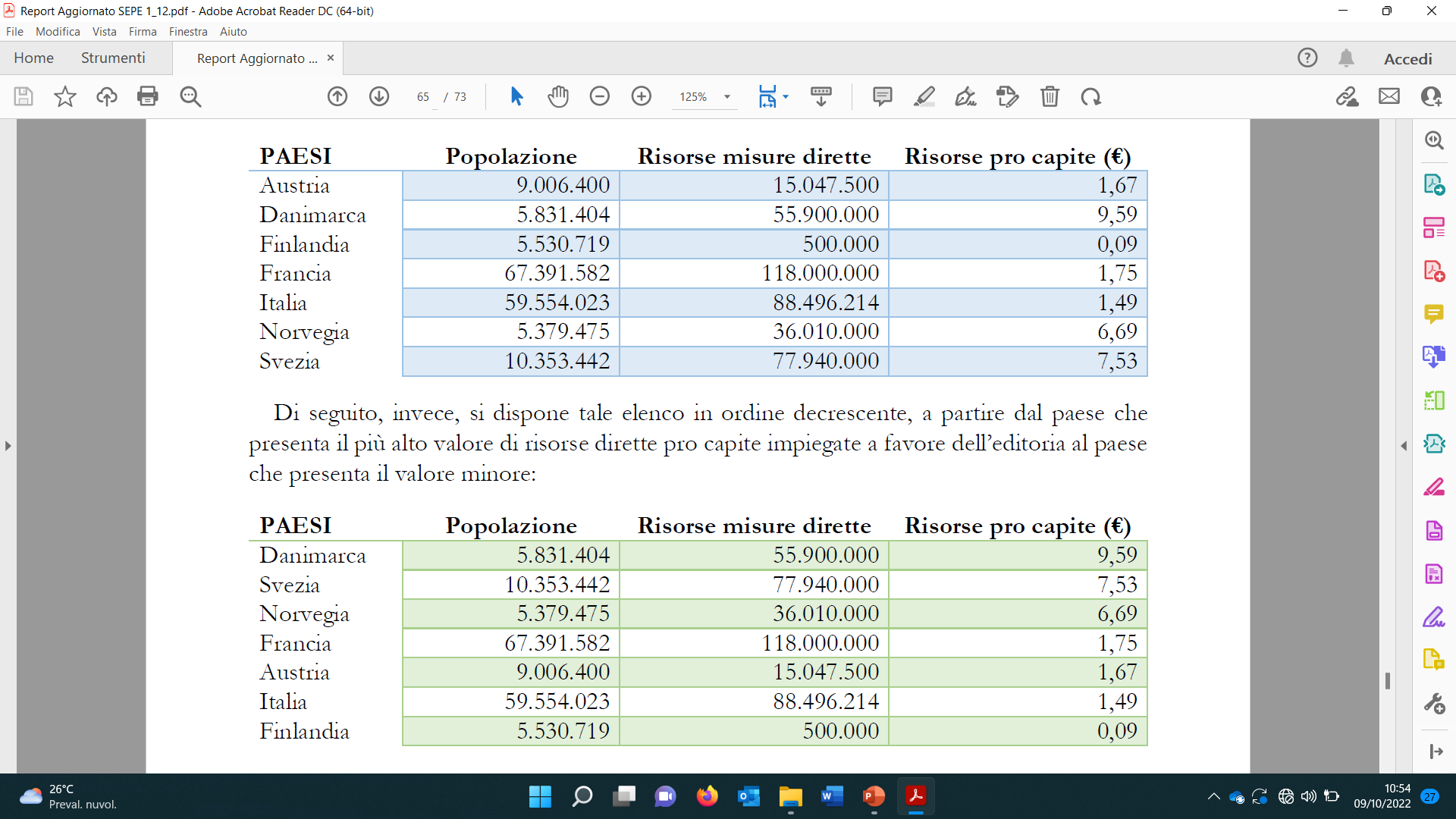 E in ordine decrescente:
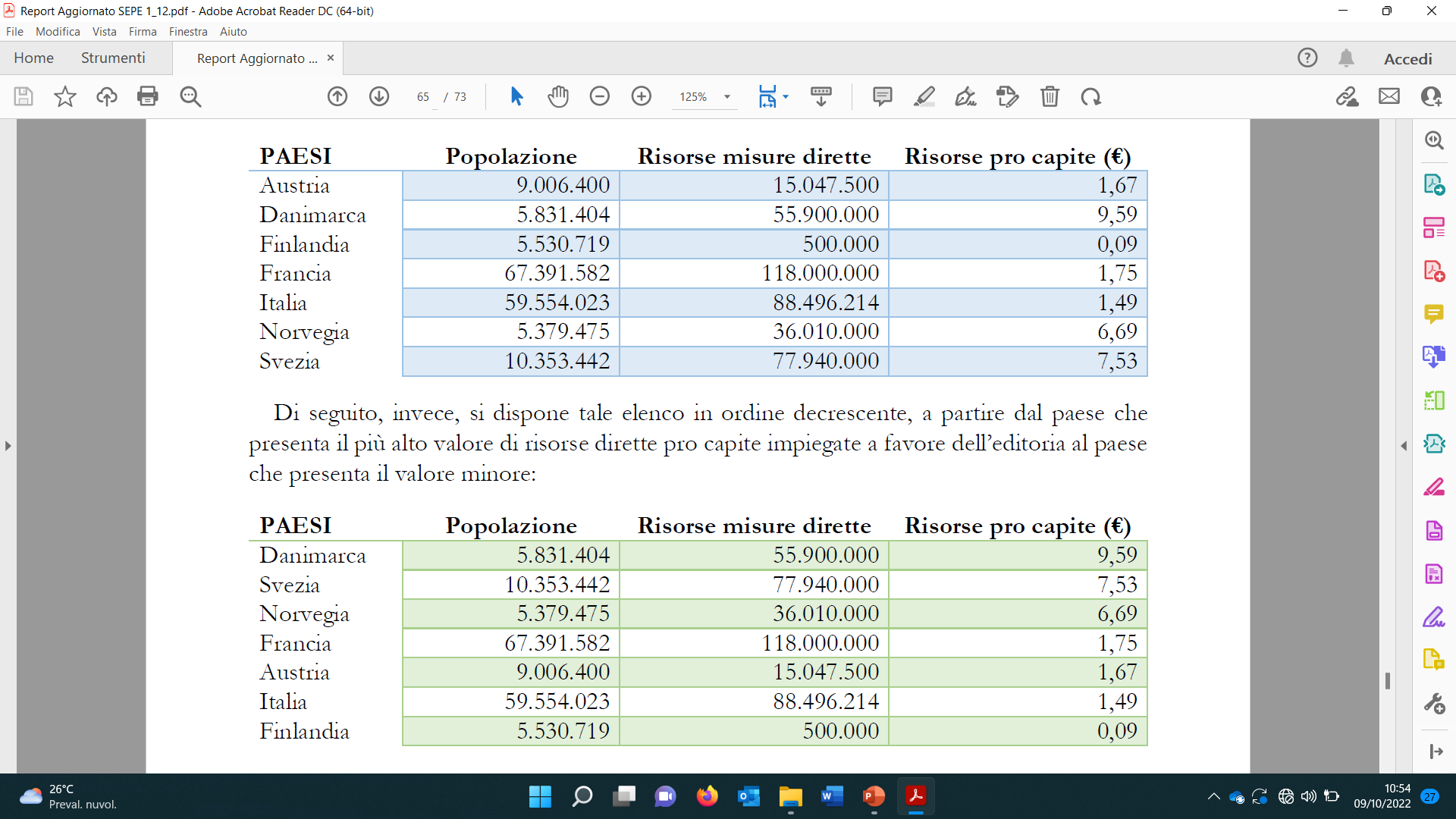 Economia e gestione delle imprese editoriali
Prof. Avv. Fabrizio Carotti
24
RIPRODUZIONE RISERVATA
Rapporto DIE: Comparazione in rapporto alla
popolazione 2/2
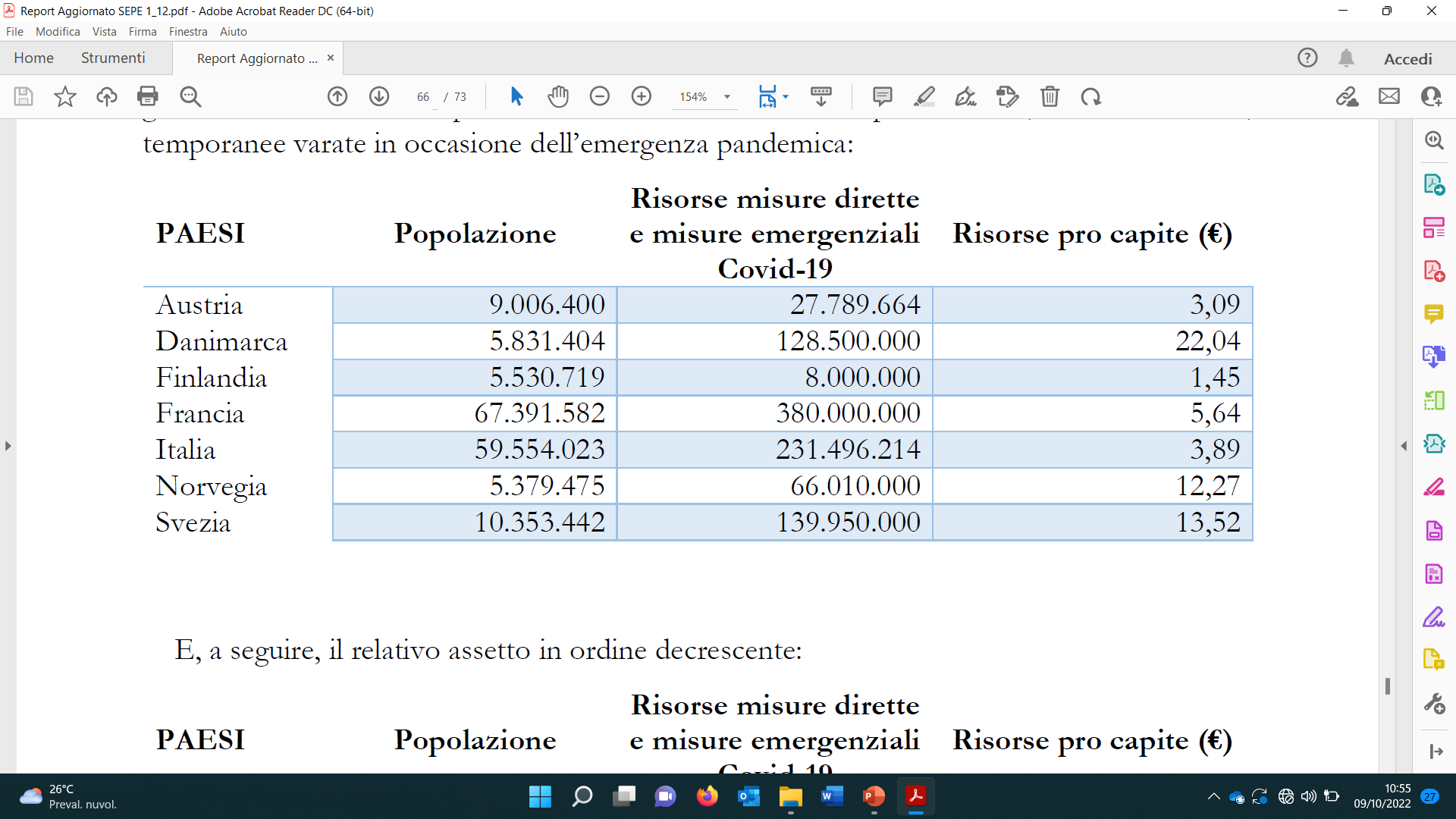 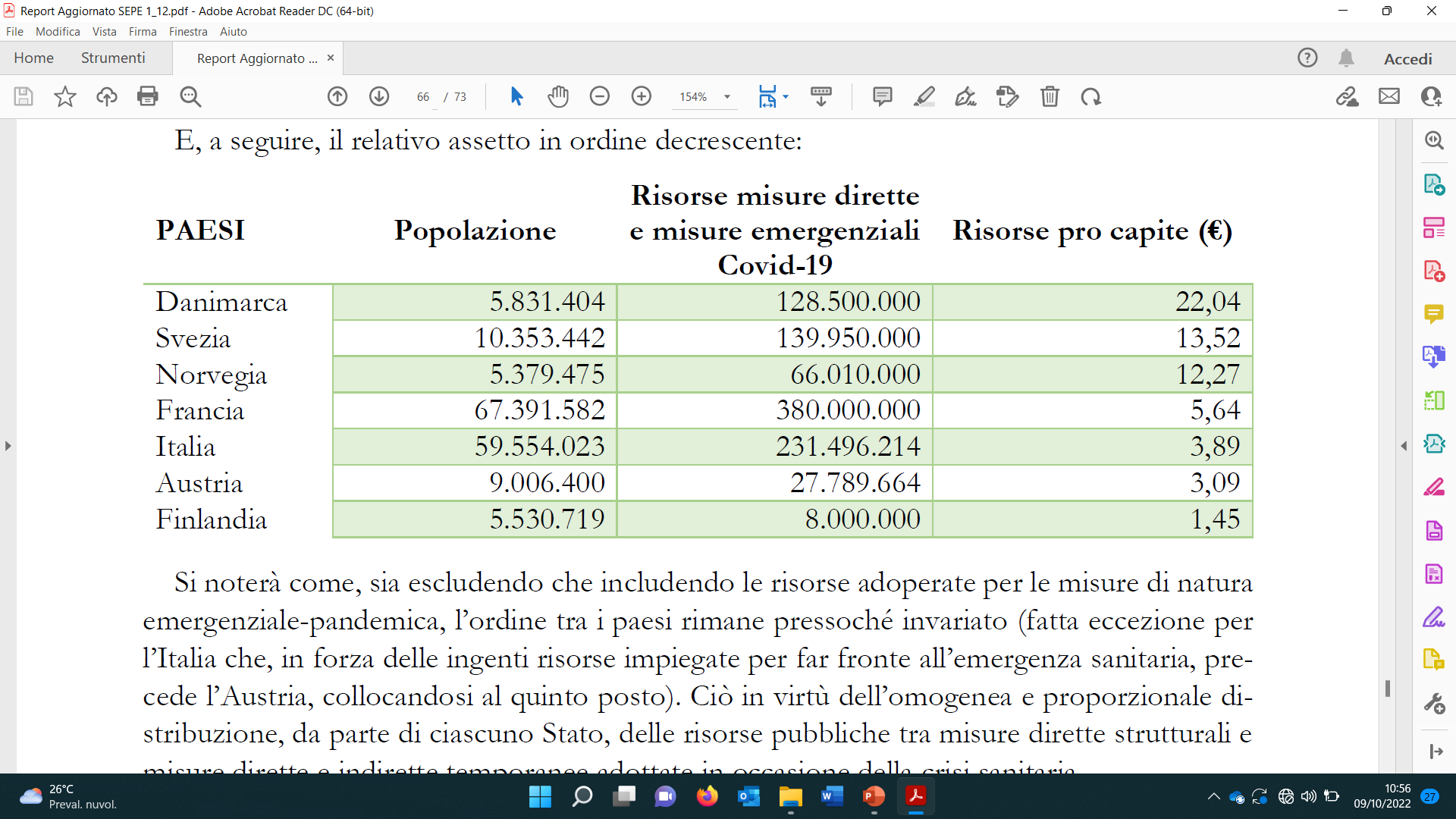 E in ordine decrescente:
Economia e gestione delle imprese editoriali
Prof. Avv. Fabrizio Carotti
25
RIPRODUZIONE RISERVATA
Rapporto DIE: Stima dell’incidenza delle risorse sul PIL (in mil di euro, per il 2020)
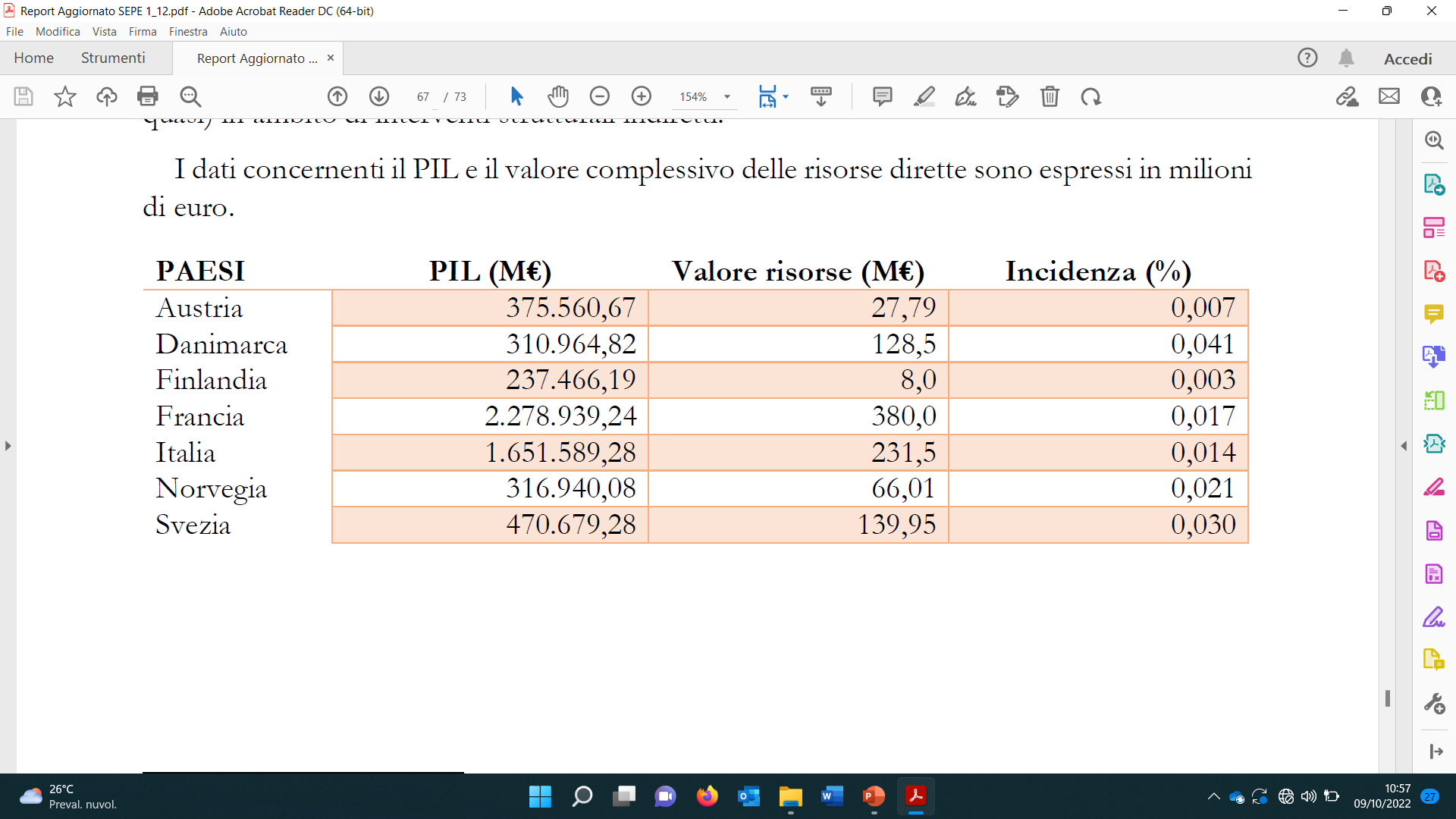 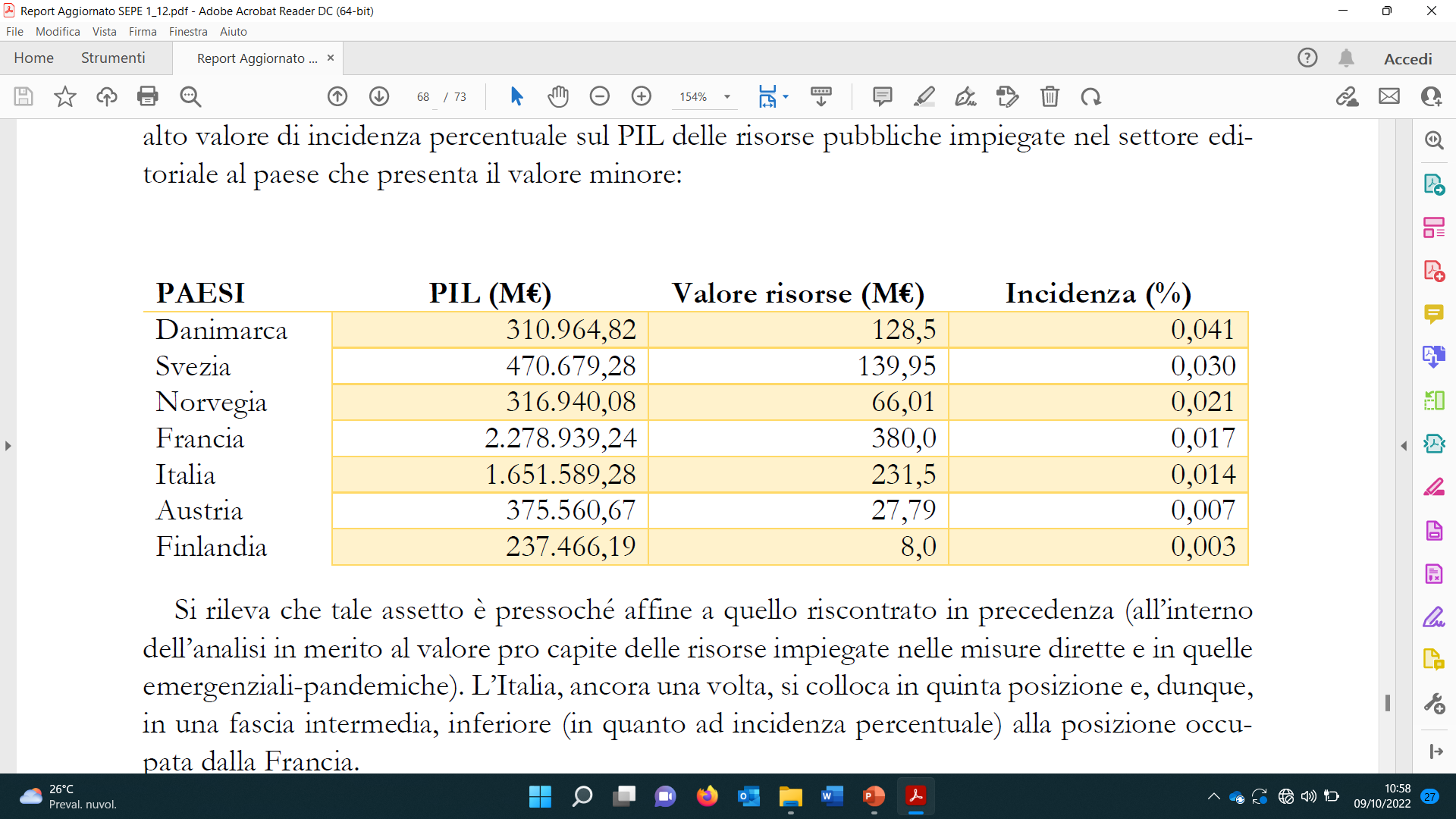 E in ordine decrescente:
Economia e gestione delle imprese editoriali
Prof. Avv. Fabrizio Carotti
26
RIPRODUZIONE RISERVATA
Conclusioni Rapporto DIE
Dalla comparazione con i principali Paesi europei – Germania e Regno Unito non sono presenti in quanto entrambi i paesi, tradizionalmente, concentrano le proprie risorse esclusivamente (o quasi) su contributi indiretti -  emerge una omogenea e proporzionale distribuzione, da parte di ciascuno Stato, delle risorse pubbliche tra misure dirette strutturali e misure dirette e indirette temporanee adottate in occasione della crisi sanitaria.

La crisi dovuta al Covid-19 ha evidenziato e notevolmente acuito le fragilità del settore editoriale già presenti in precedenza, tanto in Italia quanto nei restanti Paesi europei. In Italia, la filiera dell’informazione ha registrato una riduzione degli introiti pubblicitari oscillante tra il 20% e l’80%.

Il fatto che la generalità degli Stati oggetto dello studio abbia istituito (o previsto) misure ad hoc per far fronte all’emergenza sanitaria denota la necessità di strumenti normativi nazionali, comunitari e continentali, per mettere in atto strategie di finanziamento a favore dell’editoria per tutelarne l’indipendenza e rafforzare il pluralismo.
Economia e gestione delle imprese editoriali
Prof. Avv. Fabrizio Carotti
27
RIPRODUZIONE RISERVATA
Risorse pubbliche per l'Editoria (2020/23)
Economia e gestione delle imprese editoriali
Prof. Avv. Fabrizio Carotti
28
RIPRODUZIONE RISERVATA
Risorse pubbliche destinate all'Editoria dal 2020
Valori in Milioni di €
Economia e gestione delle imprese editoriali
Prof. Avv. Fabrizio Carotti
29
RIPRODUZIONE RISERVATA
f.carotti@lumsa.it
Buona settimana